Memorandum – skala kradzieży i dewastacji infrastruktury
liczba zdarzeń
liczba zdarzeń
Memorandum – skala kradzieży i dewastacji infrastruktury
Koszt odtworzenia
Koszt odtworzenia
Skala  zagrożeń – nasilenie liczby kradzieży i dewastacji infrastruktury w 2015 roku - wszystkie branże
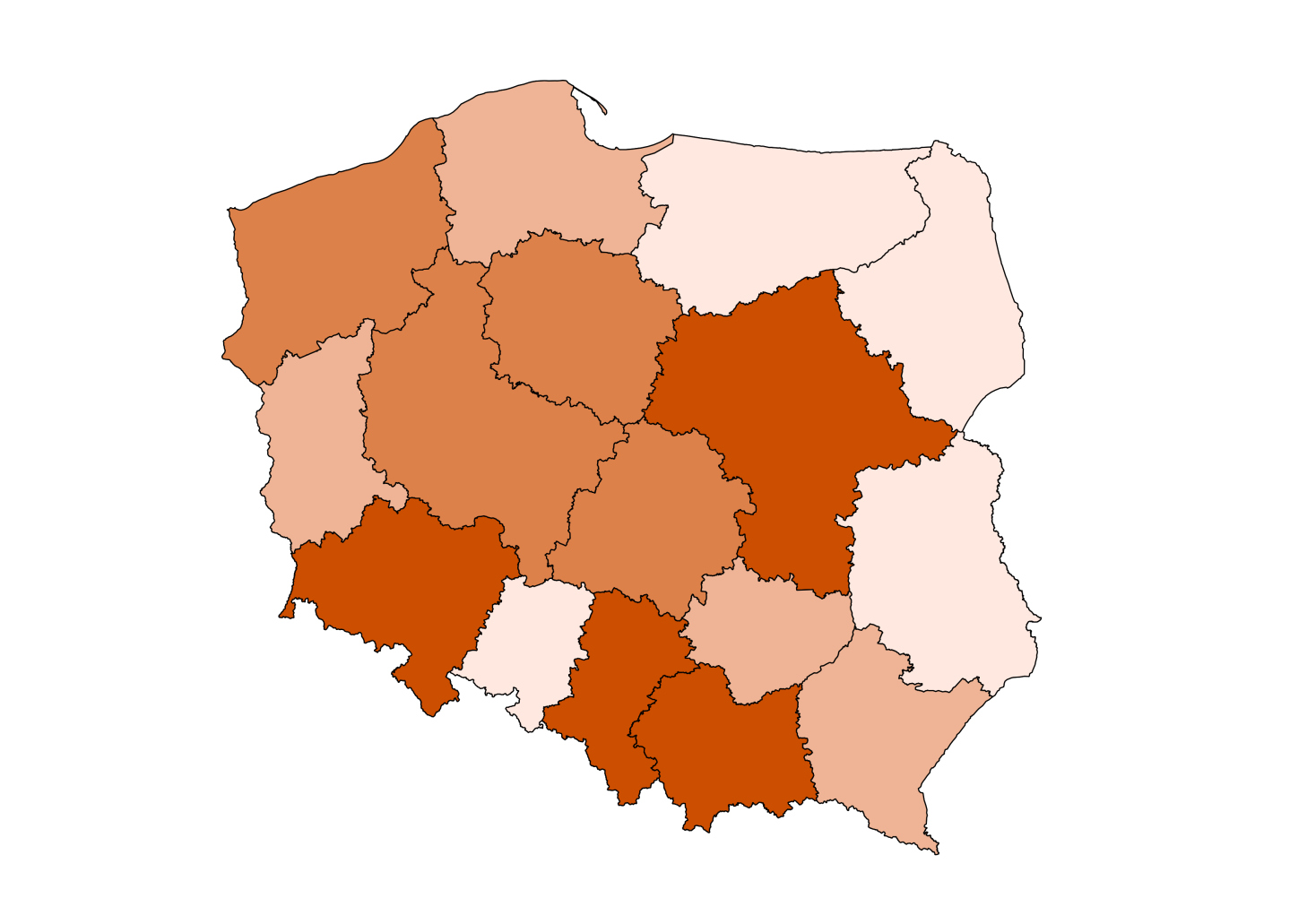 Największa liczba zdarzeń kradzieży i dewastacji infrastruktury
 w 2015 roku wystąpiła w woj. śląskim, dolnośląskim i mazowieckim
Liczba kradzieży i dewastacji – 2015 vs. 2014 Wszystkie branże
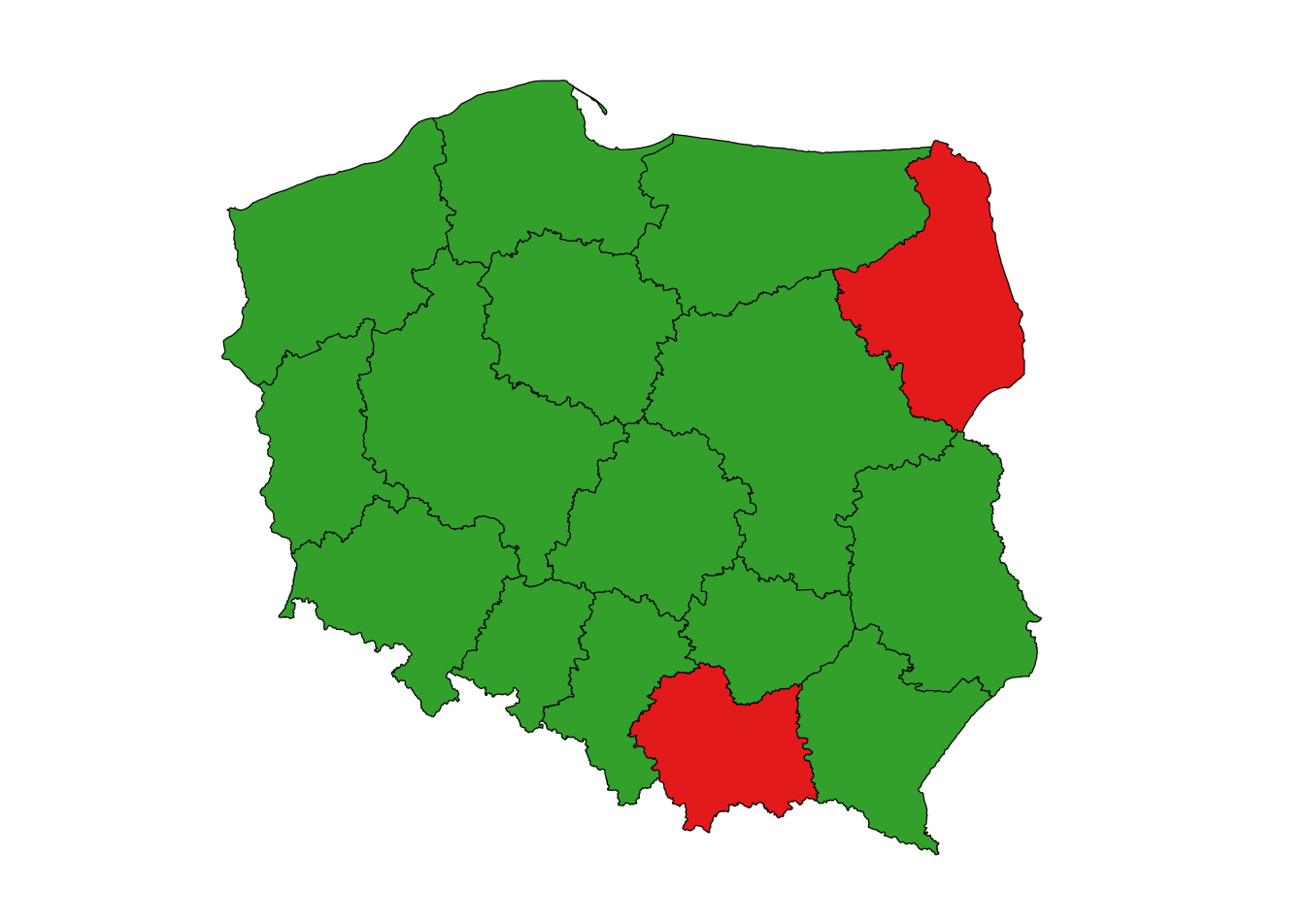 Pomimo 34% spadku liczby kradzieży i dewastacji infrastruktury telekomunikacyjnej 
w skali wszystkich branż uzyskano również spadek na poziomie 23 %. Jest to kolejny
 rok z utrzymującym się globalnym spadkiem ilości kradzieży infrastruktur.
Skutki społeczne kradzieży i dewastacji w 2015 roku
161 485   –    klientów pozbawianych usług  telekom.
  22 801   –   odbiorców pozbawionych energii elektrycznej
  10 603    –   opóźnionych pociągów
Rekomendacja 

Należy kontynuować podejmowane działania w poszczególnych przedsiębiorstwach 
we współpracy z policją  co jak pokazują dane zwiększa bezpieczeństwo funkcjonowania
 infrastruktury jak również zwiększa bezpieczeństwo użytkowników tej infrastruktury